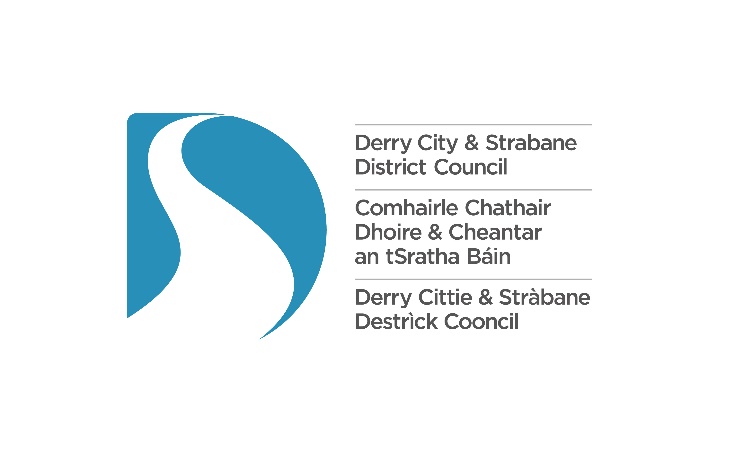 LOCAL COUNCIL ELECTIONS 2023
Welcome to the Count
Turnout Statement
Derg
The adjudication of Doubtful ballot papers for the Derg District Electoral Area will commence in 10 minutes.
First Stage Results
Derg
Declaration of Result
The following candidates have been duly elected in the [insert DEA] district electoral area